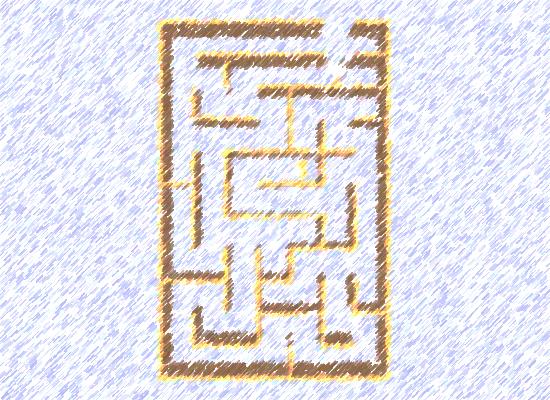 Stage 6 Maze: Loops
Objectives
Identify the benefits of using a loop structure instead of manual repetition
Create a program for a given task which loops a single command
Break down a long sequence of instructions into the smallest repeatable sequence possible
Create a program for a given task which loops a sequence of commands
Employ a combination of sequential and looped commands to reach the end of a maze
Computer Time
Login
Username: bsmedia
Password:
Press Enter
Open Mozilla Firefox
Type URL –
http://studio.code.org/sections/FEBRQV
Computer Time
Stage 6 Maze: Loops
Move through at your own pace
Answer the 3 questions at the end 
Stop at Stage 7 Artist: Loops